Risk Management - Supply Chain and Operations Perspective
Chapter 8: Risk Management in Supply Chain and Operations Management
Unless otherwise noted, this work is licensed under a Creative Commons Attribution-NonCommercial-ShareAlike 4.0 International (CC BY-NC-SA 4.0) license. Feel free to use, modify, reuse or redistribute any portion of this presentation.
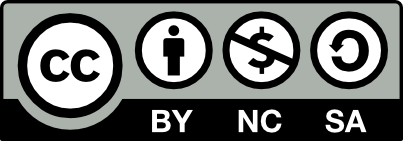 8.0 Learning Objectives
In this chapter, we will:

Evaluate the processes involved in supply chain management and supply chain risk management and explain how effective risk management can enhance operational efficiency and resilience.
Identify and categorize various risks that affect supply chain operations, including demand variations, natural disasters, global events, supplier risks, and cybersecurity threats.
Develop and implement a systematic framework for identifying, analyzing, treating, and monitoring supply chain risks.
Assess and apply various supply chain risk management strategies, such as multisourcing, nearshoring, stress testing, building buffers, and improving cybersecurity.
8.1 Supply Chain Management
Supply chain management (SCM) encompasses activities from sourcing raw materials to delivering finished goods to customers, aiming to improve efficiency, quality, and customer satisfaction.
Successful global supply chains track market trends and customer feedback to understand product demand, using this data to streamline operations.
A supply chain is like a series of links where partners must work together seamlessly, requiring a well-coordinated system with free-flowing information.
COVID-19 exposed vulnerabilities in global supply chains, prompting businesses to focus on modernization and agility to handle disruptions.
Leading companies are self-evaluating SCM operations and technology, seeking continuous improvement to optimize efficiency and profitability.
The key question driving these efforts is how to future-proof businesses in an evolving global marketplace.
8.1 Supply Chain Risk Management
By adopting SCRM strategies, companies can:
Anticipate and minimize potential disruptions
Optimize cost structures
Enhance product and service quality
Improve customer satisfaction levels
Supply Chain Risk Management (SCRM) is a proactive approach to building resilience and ensuring business continuity.
SCRM involves identifying and addressing vulnerabilities in a company’s supply chain to minimize operational, reputational, and financial risks.
SCRM helps enhance product and service quality and improve customer satisfaction.
Effective SCRM supports regulatory compliance, safeguards brand equity, and promotes sustainable business practices.
8.2 Risks That Affect Supply Chain Operations
Variations in Demand: 
Rapidly changing consumer demand creates challenges in forecasting, leading to risks of excess inventory or stockouts, impacting profitability and customer satisfaction.
Natural Disasters: 
Events like earthquakes and floods disrupt supply chains, causing delays, increased costs, and shortages, necessitating strong contingency planning.
Global Events: 
Geopolitical tensions, trade disputes, and currency fluctuations can significantly impact global trade and supply chains, requiring robust risk management strategies.
Supplier Financial Instability:
 Financial difficulties among suppliers can cause sudden supply disruptions, affecting production and operations.
Quality Issues: 
Poor quality from suppliers can lead to recalls, increased costs, and damage to brand reputation.
Single-Source Dependency: 
Relying on a single supplier creates vulnerability, as any issues can have immediate and severe impacts on the entire supply chain.
8.2 Cybersecurity Threats in Supply Chains
Cybersecurity Vulnerabilities: Modern supply chains rely on digital systems, making them susceptible to cyberattacks like ransomware, data breaches, and intellectual property theft, which can disrupt operations and cause significant financial losses.
Cascading Effects: Cyberattacks on one part of the supply chain can spread throughout the entire network, highlighting the importance of addressing vulnerabilities within the supply chain to maintain overall resilience.
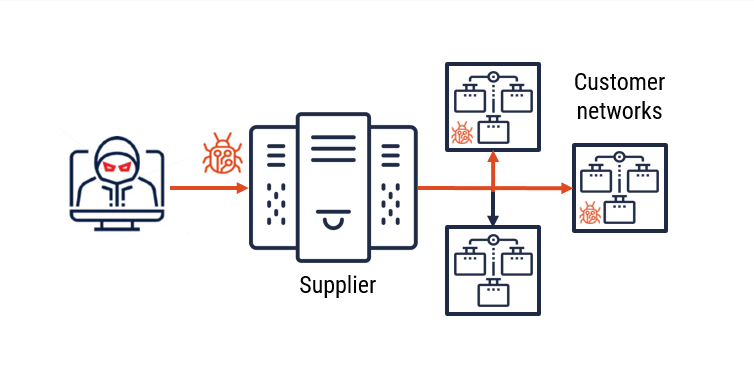 Figure 8.2.2: “Threat Movement through the supply chain” by Canadian Centre for Cyber Security used under the Crown Copyright – NonCommercial Reproduction Licence (Canada).
8.2 Key Cybersecurity Threats
Key cybersecurity threats include:

Ransomware and Malware Attacks can halt production and delay distribution, causing operational disruptions and financial losses.
Data Breaches: Unauthorized access to sensitive supply chain data can expose proprietary information or customer data, leading to reputational damage and legal consequences.
Disruption of Logistics: Cyberattacks can target transportation and logistics networks, causing delays in the distribution of goods.
Critical Infrastructure Damage: Attacks on key infrastructure components can lead to widespread supply chain disruptions.
Intellectual Property Theft: Cybercriminals may steal valuable IP, causing competitive disadvantages.
Counterfeit Products: Cyberattacks can facilitate the creation and distribution of counterfeit goods, undermining brand integrity.
Financial Fraud: Supply chains are vulnerable to cyber-enabled financial fraud, resulting in monetary losses.
8.2 Ethical and Social Responsibilities
Importance of Ethical Considerations: Prioritizing ethical standards helps companies maintain supply chain integrity and protect their reputation in a socially conscious market.
Key ethical concerns include:
Human Rights Violations: Issues like child labour and unsafe working conditions.
Labour Violations: Unfair practices such as underpayment and excessive working hours.
Environmental Impact: Harmful practices like improper waste disposal and excessive emissions.
These unethical practices can lead to:

Reputational damage
Legal consequences
Financial losses
8.2 Outsourcing of Operations
Outsourcing operations is a strategic approach in supply chain management that allows companies to leverage external expertise, reduce costs, and focus on core competencies. However, this strategy also introduces significant risks that must be carefully managed to ensure supply chain resilience and reliability.
Key Risks Associated with Outsourcing:

Supplier Reliability: Dependence on external suppliers introduces risks related to their financial stability, capacity, and quality control, potentially leading to production disruptions.
Geopolitical and Economic Instability: Suppliers in unstable regions may face disruptions due to trade policy changes, tariffs, or political unrest, affecting supply chain continuity.
Quality Control Issues: Maintaining consistent quality standards can be challenging, leading to product recalls, increased costs, and damage to brand reputation.
Intellectual Property Risks: Outsourcing exposes companies to the risk of intellectual property theft, which can lead to competitive disadvantages.
Compliance and Ethical Concerns: Ensuring compliance with regulatory standards and ethical practices is crucial to avoid legal penalties and reputational damage.
Communication and Coordination Challenges: Effective communication with outsourced partners is essential to prevent delays, errors, and inefficiencies in the supply chain.
8.3 Management of Supply Chain Risks
Effective Supply Chain Risk Management hinges on a systematic framework that proactively identifies, analyzes, treats, and continuously monitors potential disruptions within the supply chain.
Identification:
Proactively identify potential vulnerabilities by conducting comprehensive risk assessments of both internal and external factors, including supplier locations and weather patterns.
Analysis:
Evaluate the likelihood and impact of identified risks using quantitative and qualitative methods such as risk scoring, scenario analysis, and expert judgment.
Treatment:
Develop and implement strategies to address vulnerabilities, including diversifying suppliers, improving inventory management, and investing in technology.
Monitoring:
Continuously monitor supply chain operations and review risk management policies, focusing on key performance indicators, audits, and stakeholder engagement.
8.4 Supply Chain Risk Management Strategies
Multisourcing: Reduce dependency on a single supplier by engaging multiple suppliers from different locations to mitigate disruption risks.
Nearshoring: Position suppliers closer to core operations to decrease cycle times and transportation risks despite potential higher costs.
Stress Testing: Regularly simulate disruption scenarios to identify vulnerabilities and develop proactive contingency plans.
Building Buffers: Maintain buffer inventory and capacity to handle new product launches or high-risk periods, enhancing resilience against disruptions.
Cyber Security Improvements: Implement standardized security protocols, control access, vet vendors, and train employees to mitigate cybersecurity risks and protect data.
Technological Innovation: Utilize technologies such as IoT, blockchain, AI, and machine learning for real-time tracking, route optimization, and disruption prediction, improving supply chain visibility and resilience.
8.5 Chapter Summary
Risk management in supply chain and operations involves identifying, assessing, and mitigating risks that can disrupt the flow of goods and services.
Key risks include demand fluctuations, natural disasters, supplier risks, cybersecurity threats, and ethical concerns.
Demand variations can lead to excess inventory or stockouts, and natural disasters can halt production and distribution.
Supplier risks (e.g., financial instability, quality issues) and cybersecurity threats can disrupt supply chains and compromise data.
Ethical concerns, such as labor violations and environmental impact, also pose significant risks to supply chains.
Companies manage these risks through strategies like multisourcing, nearshoring, stress testing, building buffers, and improving cybersecurity with the help of technological innovations like IoT, blockchain, and AI.